Люди прославившие
Хабаровский край
Часть 2
Арсеньев Владимир Клавдиевич
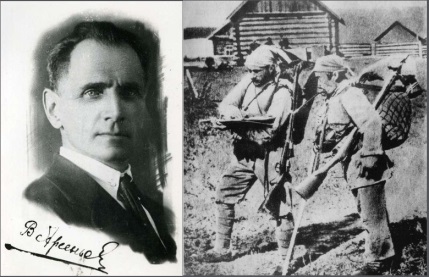 1872
1930 гг.
Путешественник,  географ, этнограф, писатель, исследователь Дальнего Востока. Руководитель ряда первопроходческих экспедиций по исследованию Уссурийского края (1906, 1907, 1908—1910 гг.).
Алексинский Иван Павлович (1871-1945 гг)
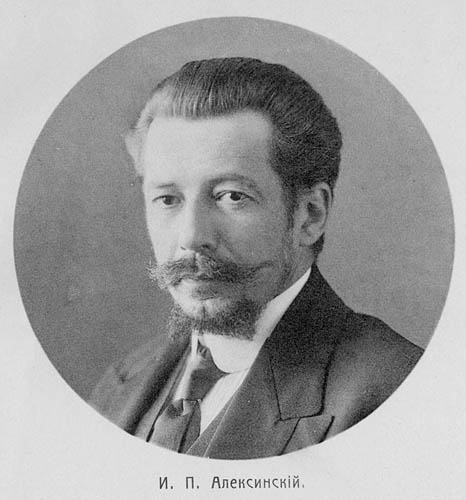 В 1900 году И. П. Алексинский был командирован на Дальний Восток в связи с участием русских войск в подавлении Ихэтуаньского («боксерского») восстания в Китае, работал в лазаретах Красного Креста в Благовещенске и Хабаровске.
Конев Иван Степанович (1897-1973 гг)
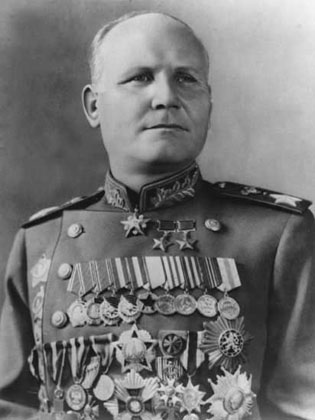 Маршал. После окончания Гражданской войны на Дальнем Востоке с декабря 1922 года был военкомом 17-го Приморского стрелкового корпуса.
Невельский Геннадий Иванович (1813-1886 гг)
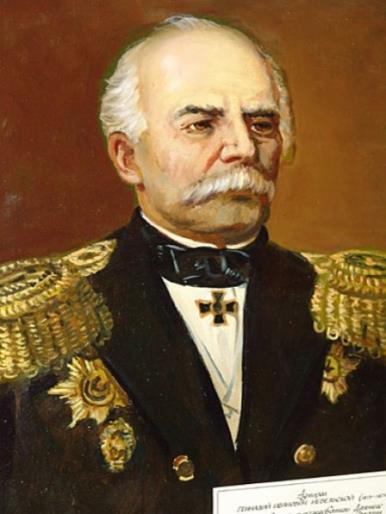 Русский исследователь Дальнего Востока, адмирал
Корф Андрей Николаевич ( 1831-1893 гг)
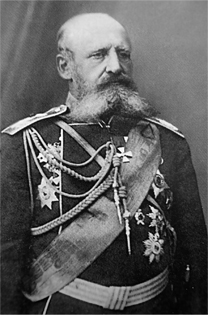 Первый генерал-губернатор Приамурья.  Его имя носит ряд географических объектов на Дальнем Востоке.
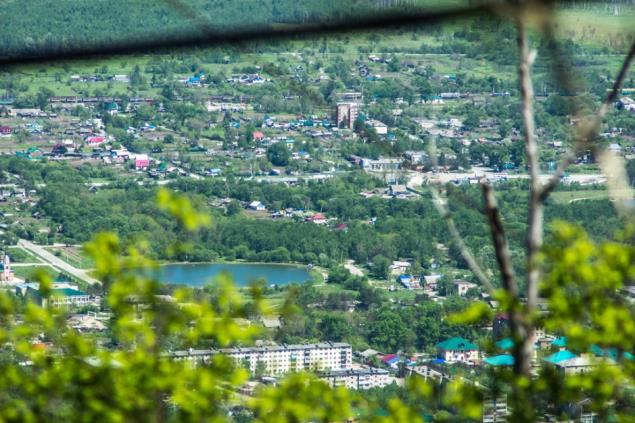 Посёлок Корфовский
Гродеков Николай Иванович (1843 -1913 гг)
28 марта 1898 года Гродеков был назначен Приамурским генерал-губернатором, командующим войсками Приамурского военного округа и войсковым наказным атаманом Приамурских казачьих войск. 
    При Н. И. Гродекове начали работать первая в крае публичная библиотека (ныне ДВГНБ), естественно-исторический музей (ныне Хабаровский краевой музей имени Н. И. Гродекова)
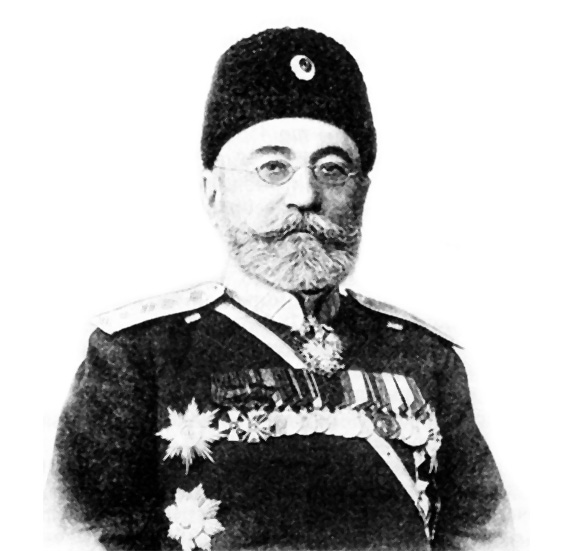 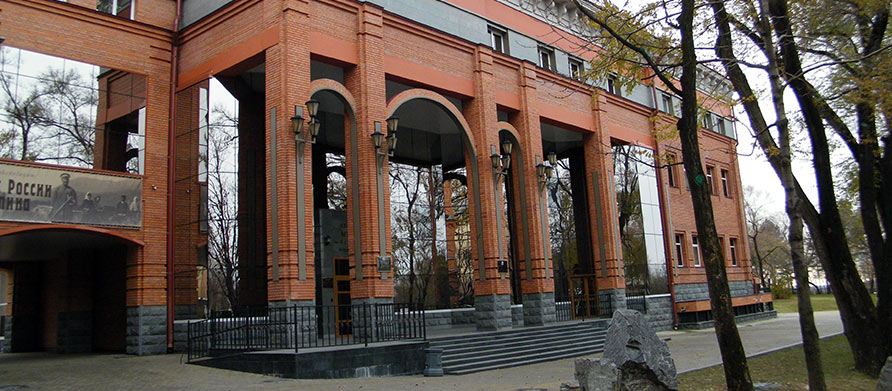 Хабаровский краевой музей имени Н. И. Гродекова 
( ул. Шевченко 11)
Задорнов Николай Павлович (1909 -1992 гг)
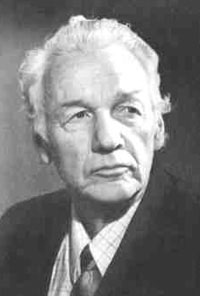 Во время Великой Отечественной работал в Хабаровском краевом радиокомитете и в хабаровской газете «Тихоокеанская звезда». В этот период он писал свой первый роман «Амур-батюшка».
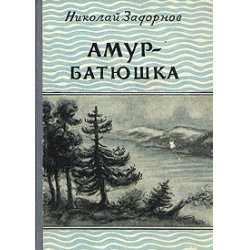 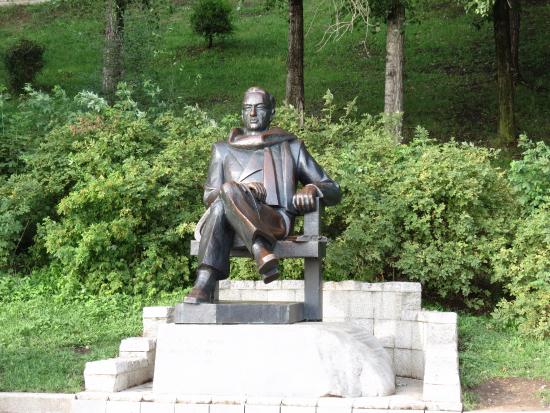 Памятник Н.Задорнову на набережной г.Хабаровска
Даниловский Михаил Павлович (1921-1995 гг)
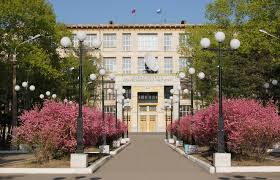 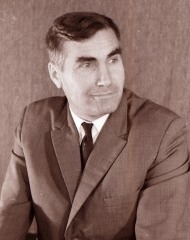 Тихоокеанский государственный университет
Почетный ректор Хабаровского государственного технического университета
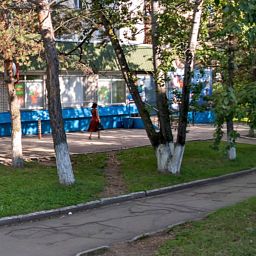 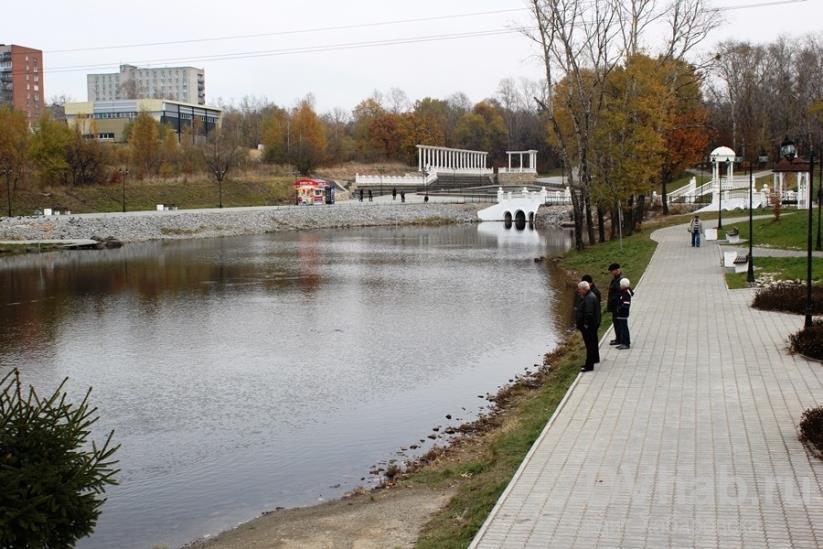 Улица имени профессора Даниловского в г.Хабаровске
Сысоев Всеволод Петрович (1911 - 2011 гг)
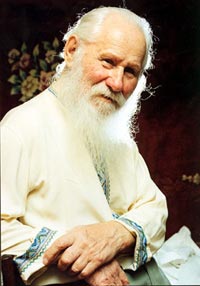 Популярный дальневосточный писатель и общественный деятель , был директором Хабаровского краеведческого музея с 1960 по 
1972 год.
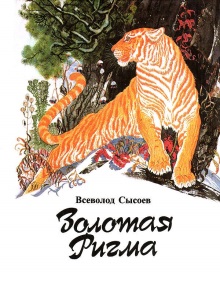 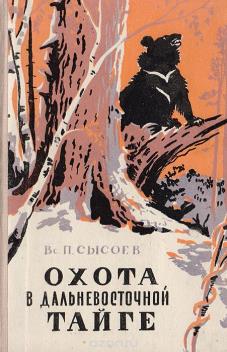 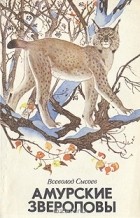 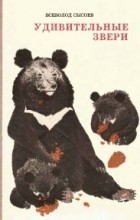 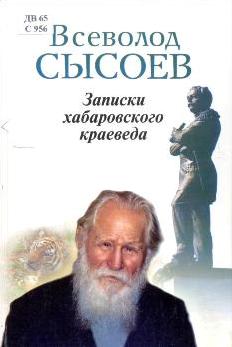 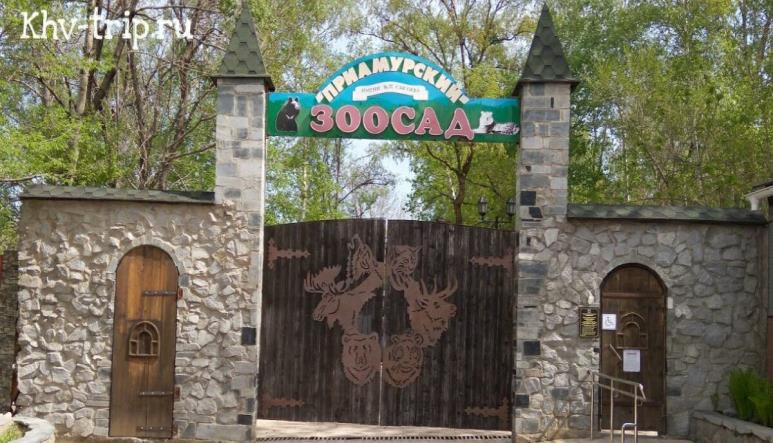 Приамурский зоосад имени В.Сысоева ( с.Воронеж 2)
Владле́н Вячесла́вович Павле́нко (1971 — 2011)
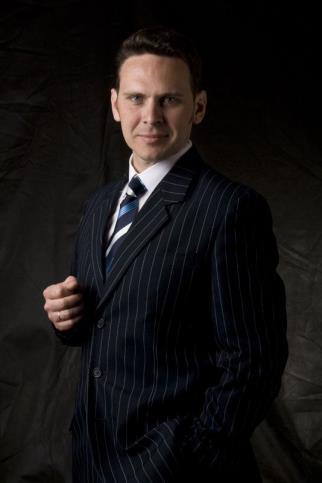 Театральный актёр, артист Хабаровского краевого музыкального театра, заслуженный артист России.
Истомин, Владимир Михайлович (1905 -1942 гг)
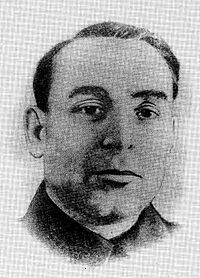 Председатель Хабаровского краевого исполнительного комитета Совета депутатов трудящихся. 
     В январе 1941 года В. М. Истомин был избран депутатом Совета Национальностей Верховного Совета СССР. Зимой и весной 1941 года в Хабаровском крае было начато строительство крупных электростанций в Хабаровске, Благовещенске и Биробиджане, в Верхнебуреинском районе был заложен первый в крае завод стекольных изделий.
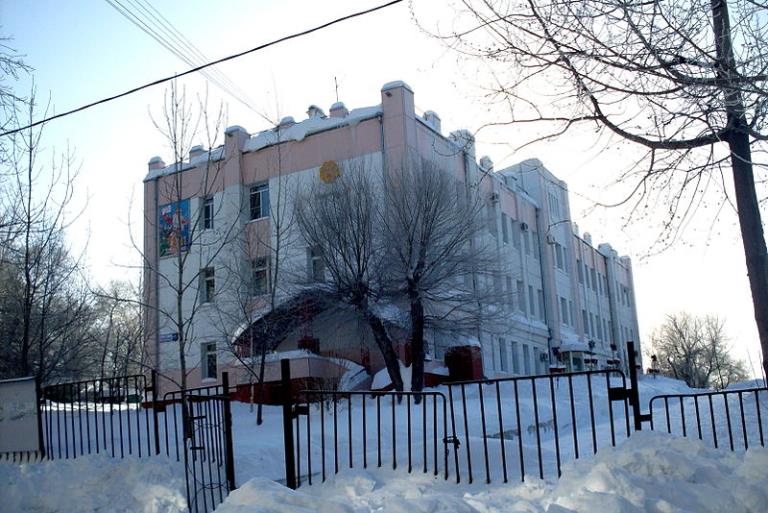 Хабаровская детская городская клиническая больница им. В. М. Истомина.
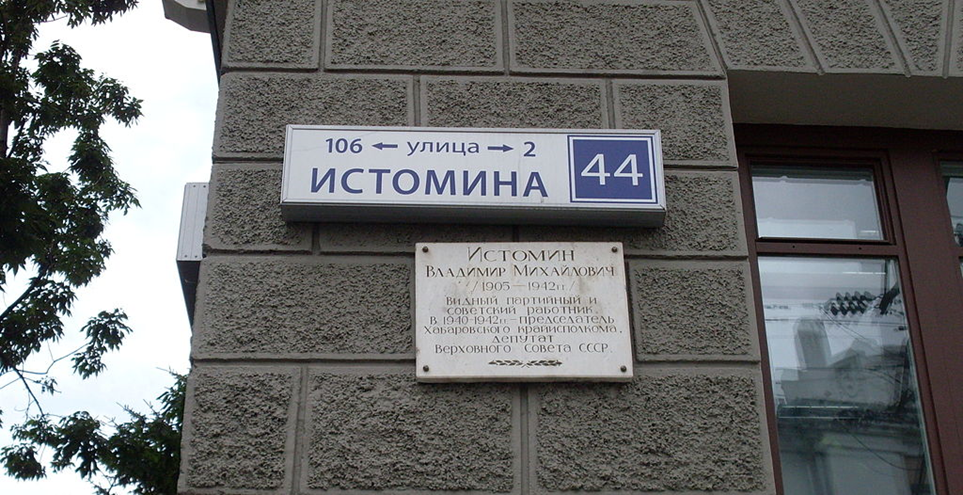 Гамарник  Ян Борисович (1894 – 1937 гг)
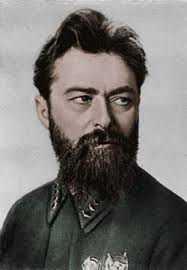 В 1927—1928 годах первый секретарь Дальневосточного крайкома партии. Много занимался промышленным развитием Дальнего Востока, при его участии разрабатывался и осуществлялся 10-летний план подъёма экономики края.
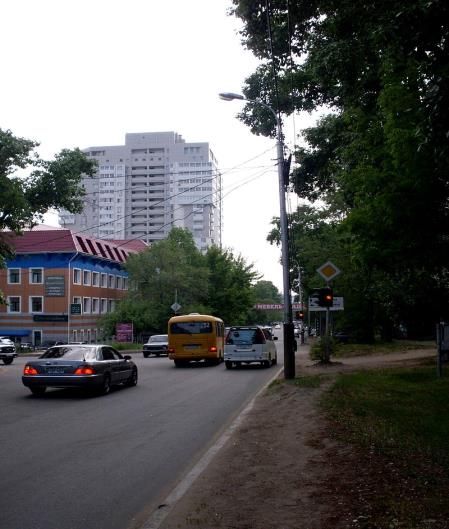 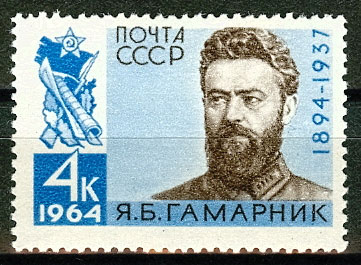 Улица имени Я.Гамарника в Хабаровске
Матвей Павлович Журавлев ( 1927 – 1999 гг)
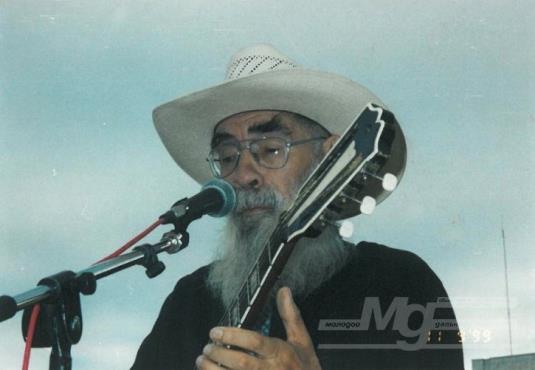 Композитор, гитарист. Создал собственную методику обучения музыке, автор множества песен о Хабаровске и других городах Дальнего Востока, джазовых вариаций на тему русских народных песен и романсов.
Алексей Матвеевич Федотов (1919 – 1985 гг)
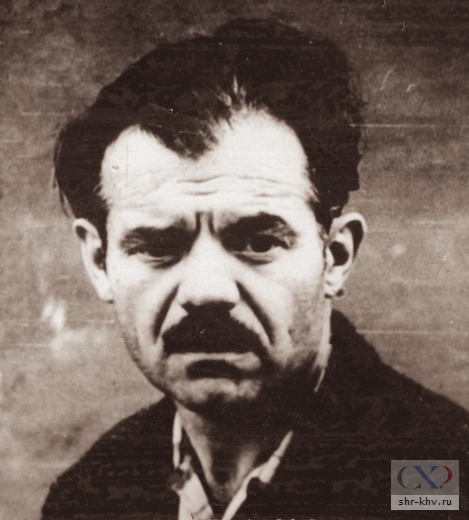 Дальневосточный художник, пейзажист
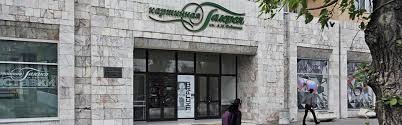 Картинная галерея имени А. М. Федотова в Хабаровске.
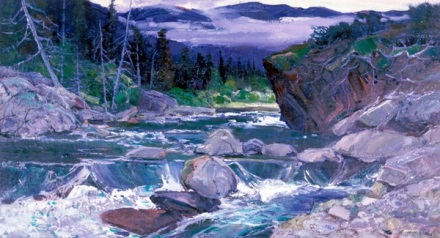 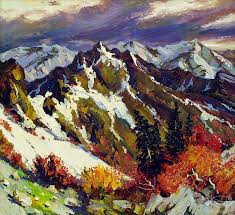 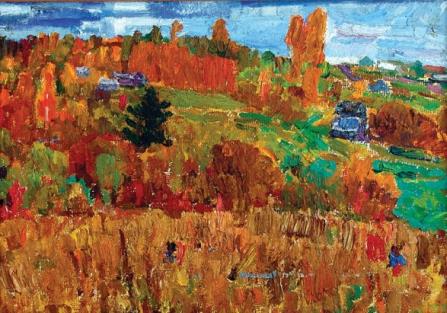